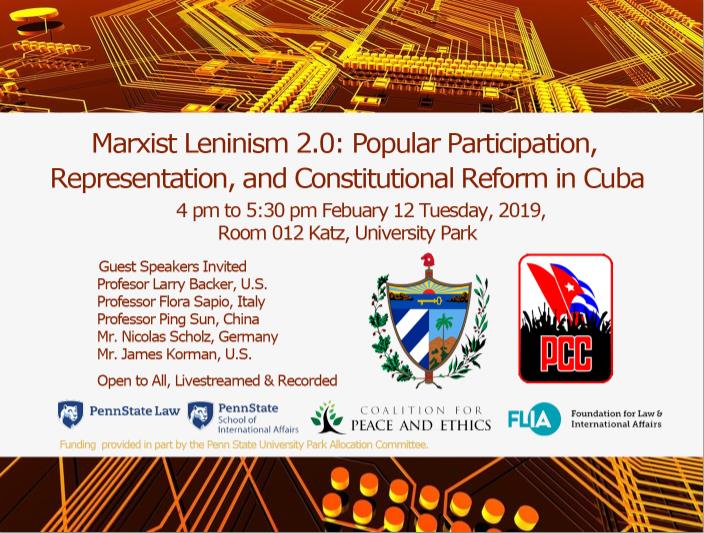 The Democratic Constitution of Illiberal States—An Empirical Approach to Theorizing Popular Participation, Representation and Constitutional Reform in Cuba
Larry Catá Backer, Pennsylvania State University
Flora Sapio, Università degli Studi di Napoli “L’Orientale”
James Korman, Pennsylvania State University
Presentation at Conference: Marxist Leninism 2.0; Pennsylvania State University 
12 Feb,. 2019
The Foundations of the Project
Questions:
The Long Arc of Development in Cuba
Popular Participation—First Wave 1960-62
Template—1975 1st PCC Congress and 1976 Constitution
The Next Wave 2011
The Reconceptualization of the political and Economic Model 2016
The 2017-2017 Process of Constitutional Reform
Problem for Investigation
MethodologyThe Democratic Constitution of Illiberal States—An Empirical Approach to Theorizing Popular Participation, Representation and Constitutional Reform in Cuba
Flora Sapio
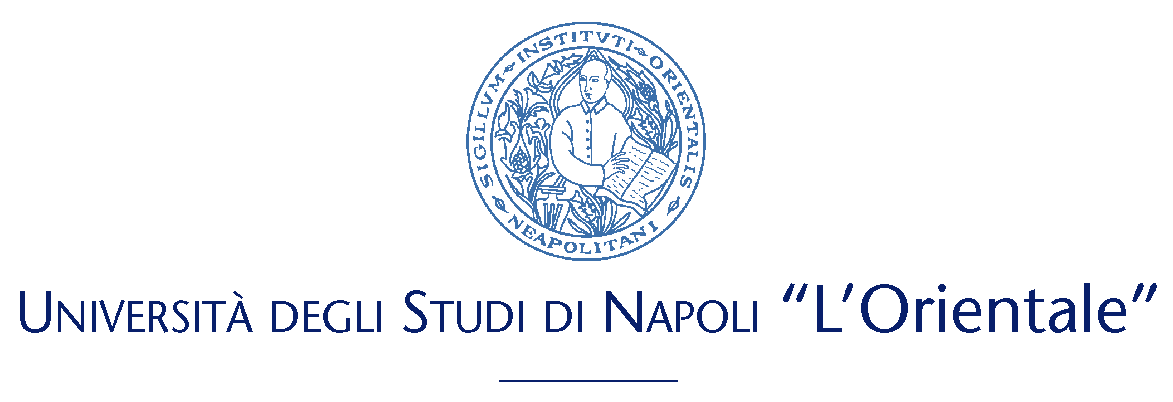 Marxism Leninism 2.0:  Theories and Practices of Socialist Democracy in China and Cuba
February 12, 2019  - Pennsylvania State University
Background
Data Generated During the Popular Consultation
Overcoming limitations in access to official data
Limitations of Social Media Data
The Internet in Cuba
Who is more likely to participate in social media debate on Cuba?
Building a robust data ecology on the popular consultation
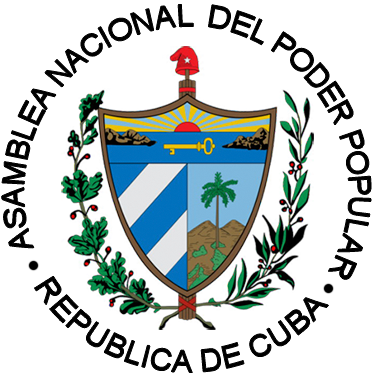 Summary transcriptions of two parliamentary sessions on the Project Constitution
Building a robust data ecology on the popular consultation
Opinions expressed as immediate reactions to the Project Constitution
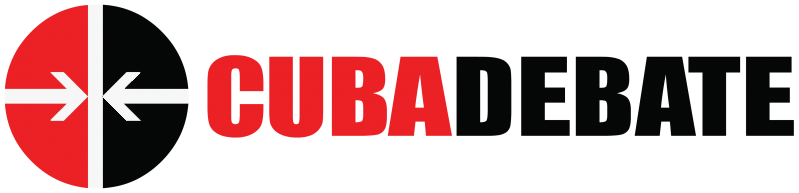 Building a robust data ecology on the popular consultation
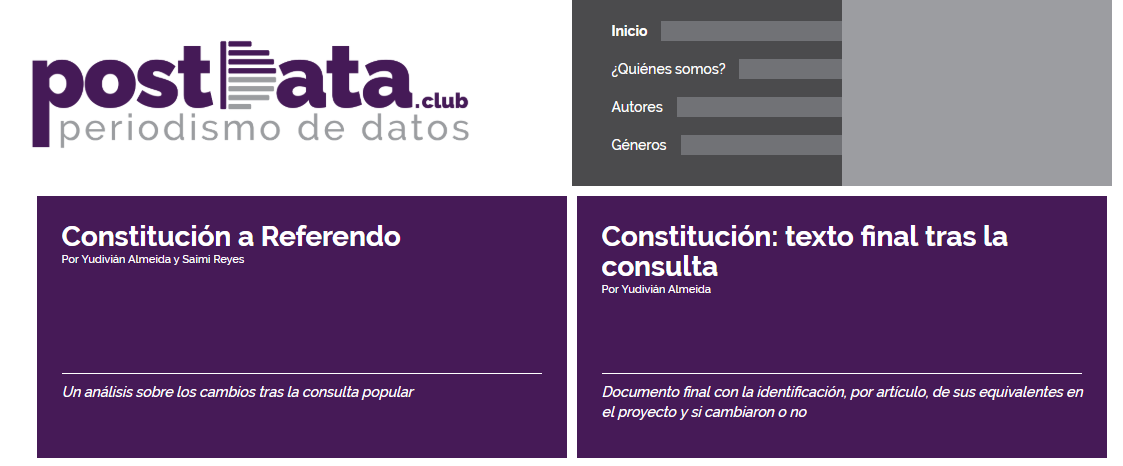 Independent platform launched by Cuban academics based in Cuba
Building a robust data ecology on the popular consultation
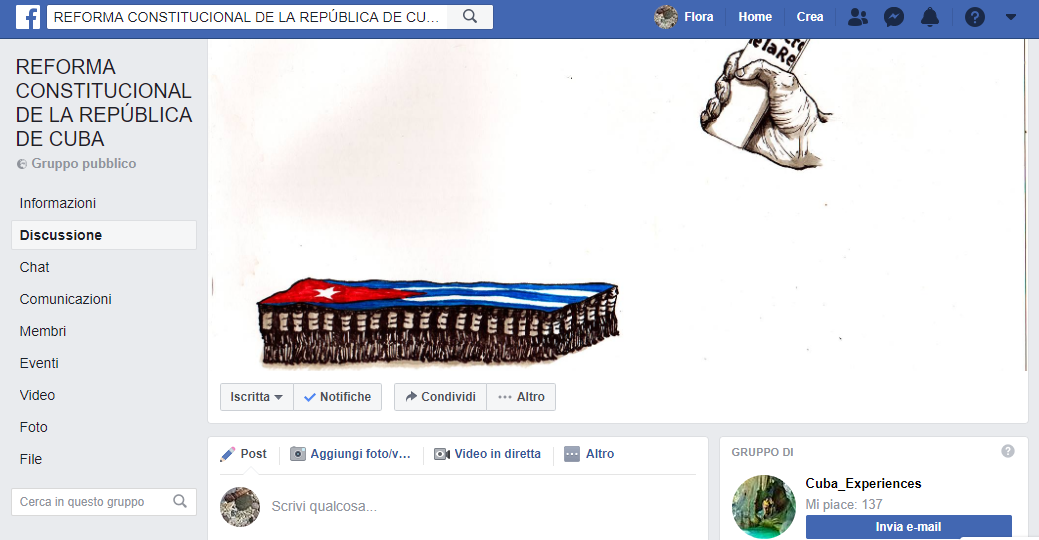 Public discussion group hosted on a popular global social media platform
our data ecology
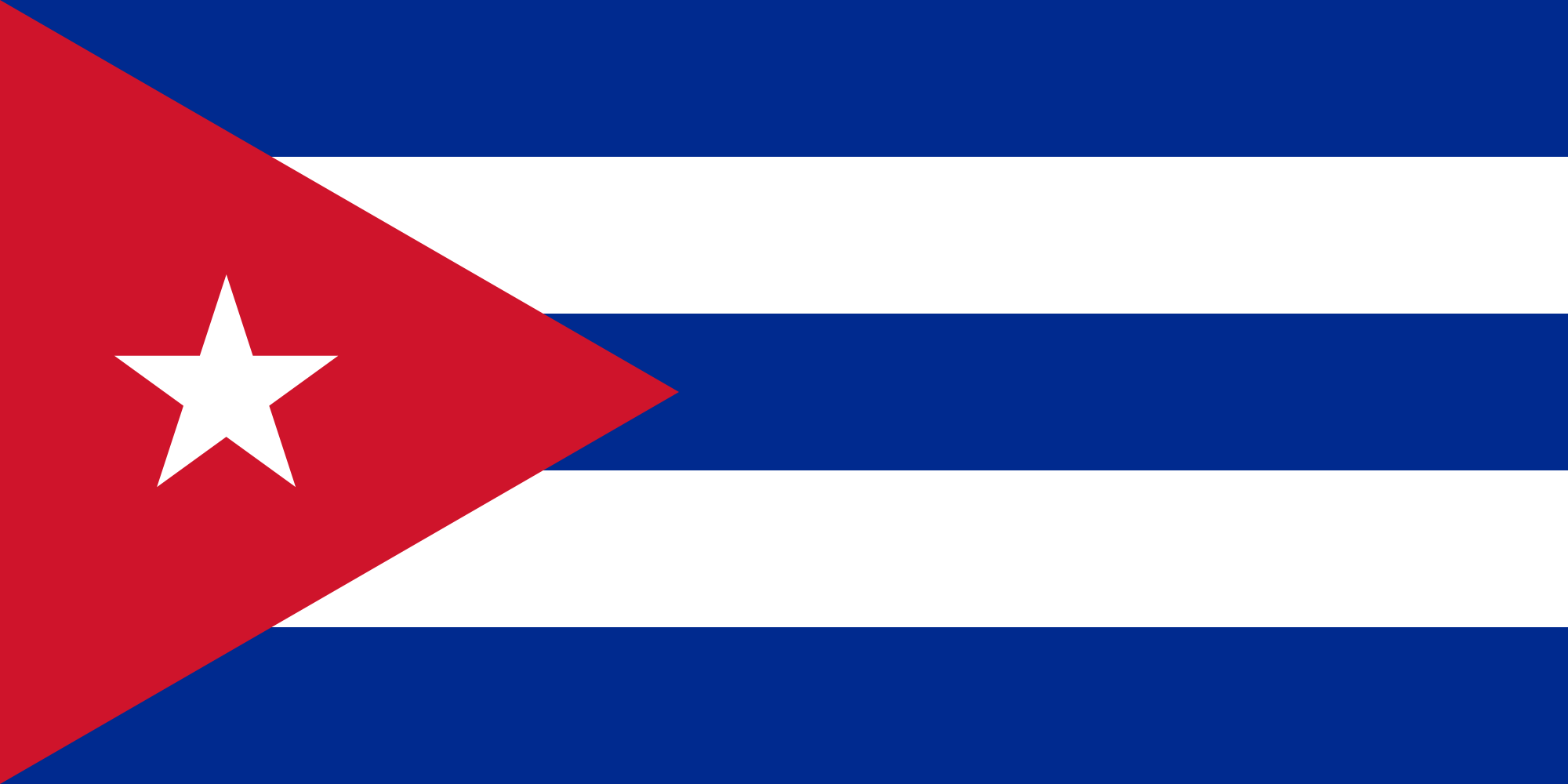 James korman
Data and Results
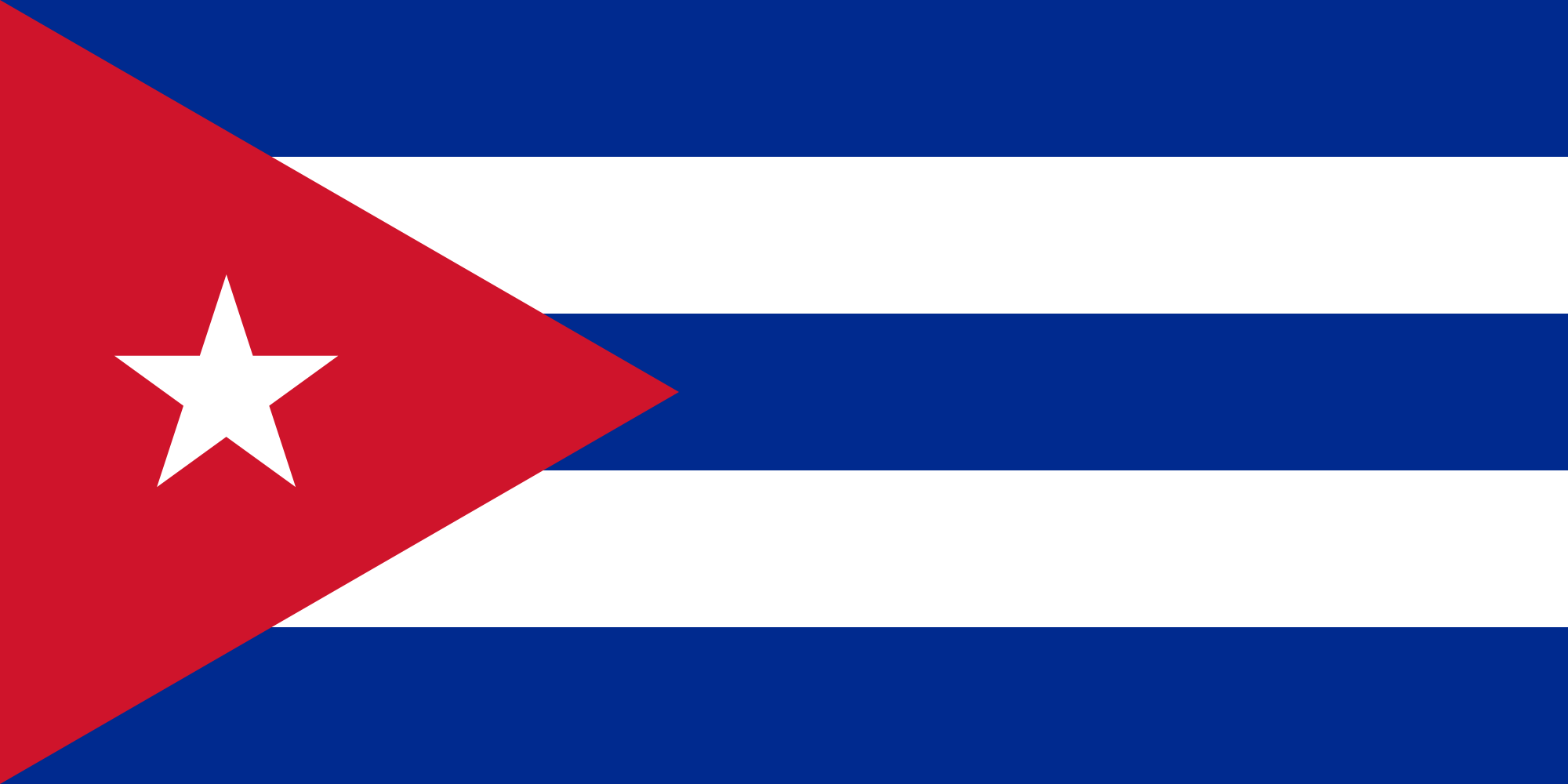 Cubadebate
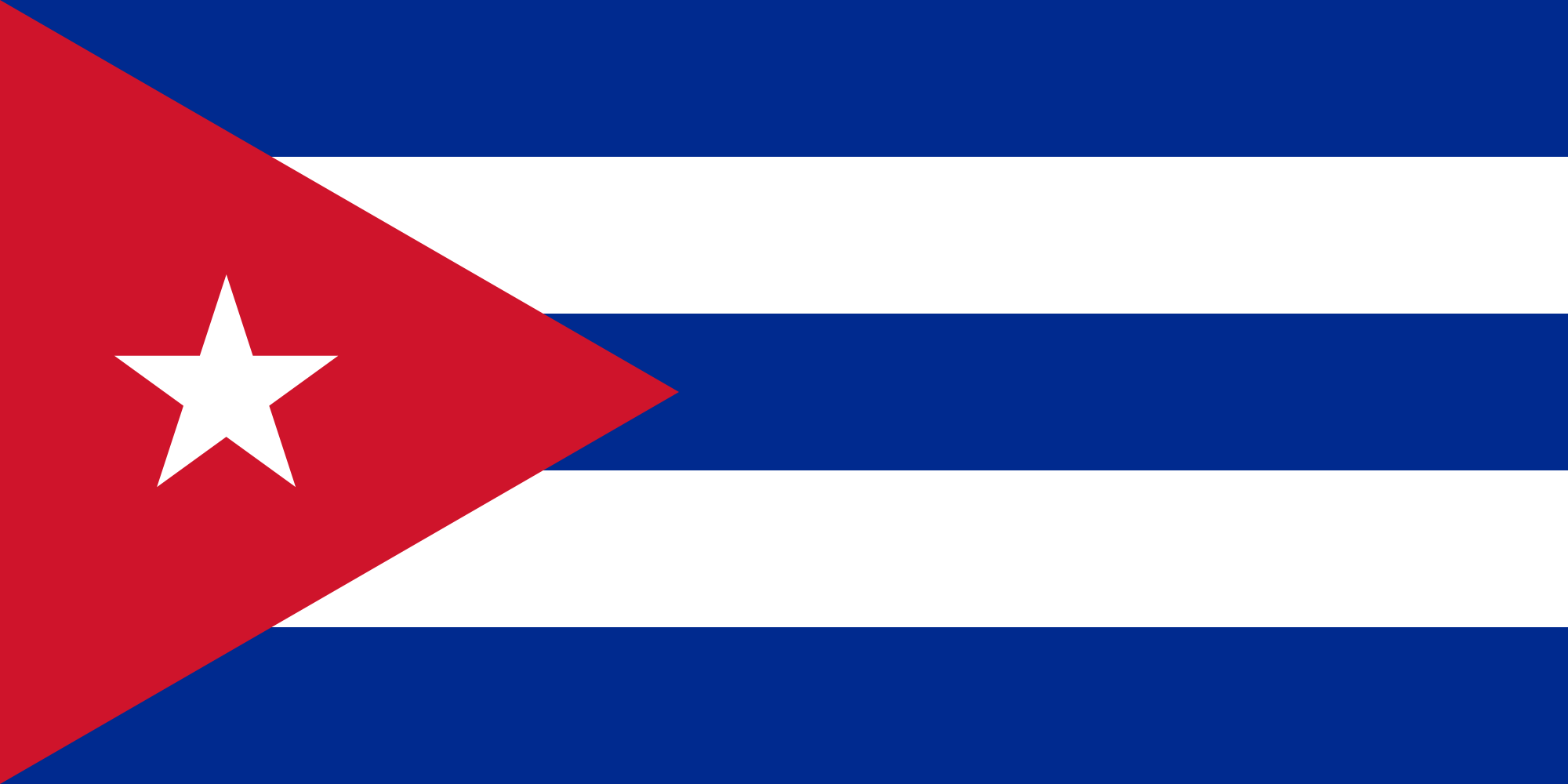 Minuto a minuto I & II
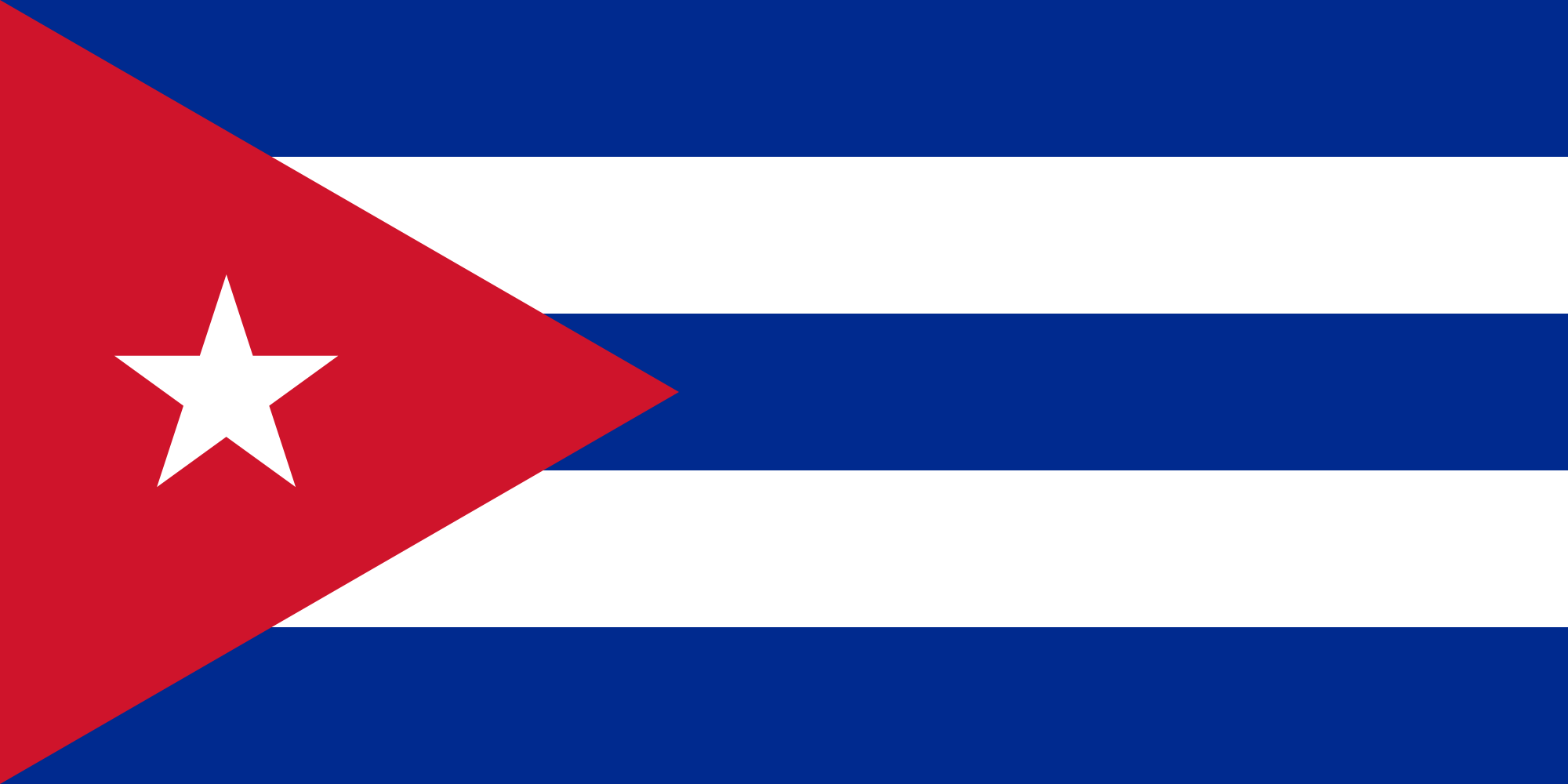 Postdata.club
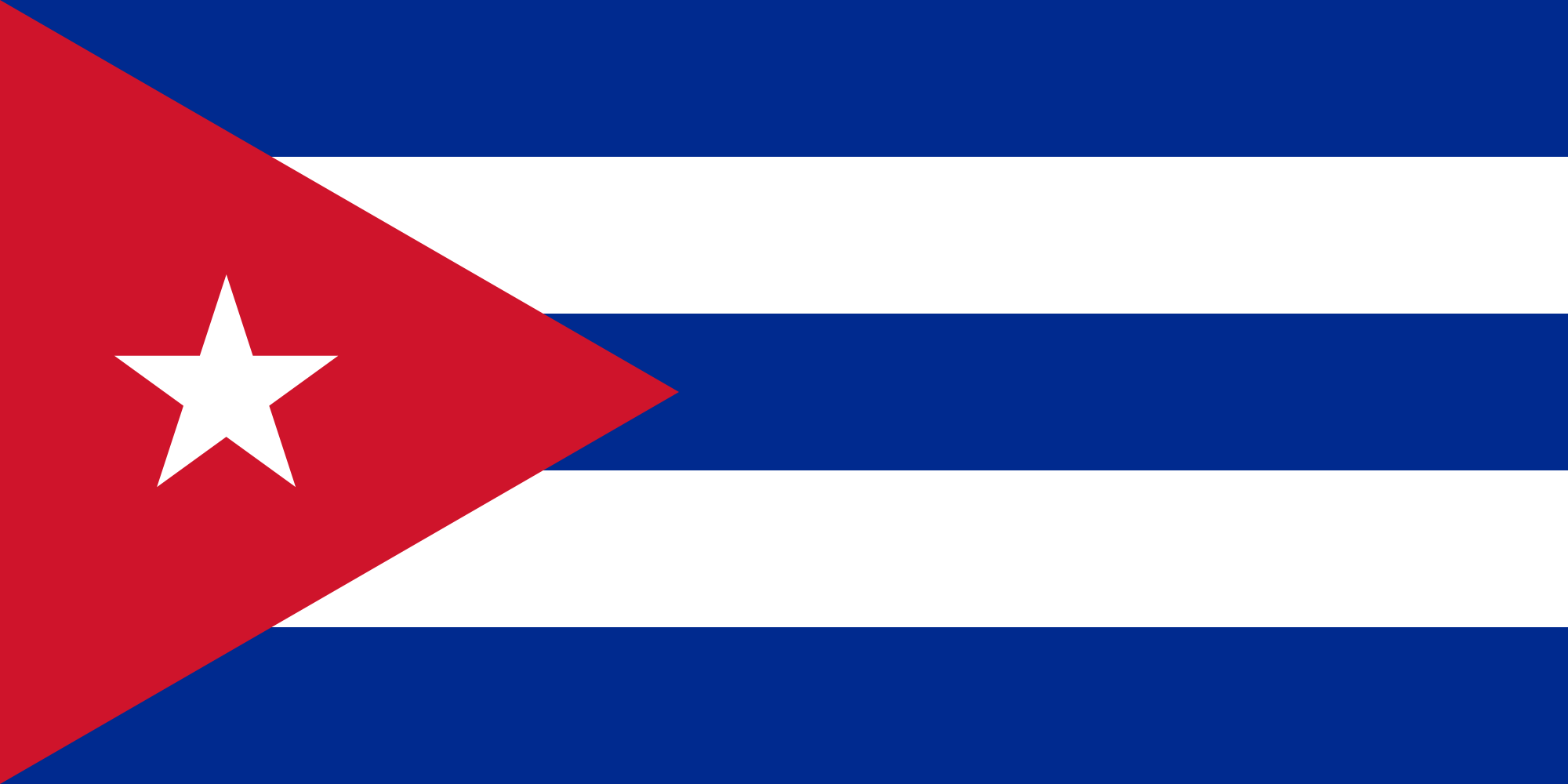 Reforma constitucional facebook group
Our Initial Findings
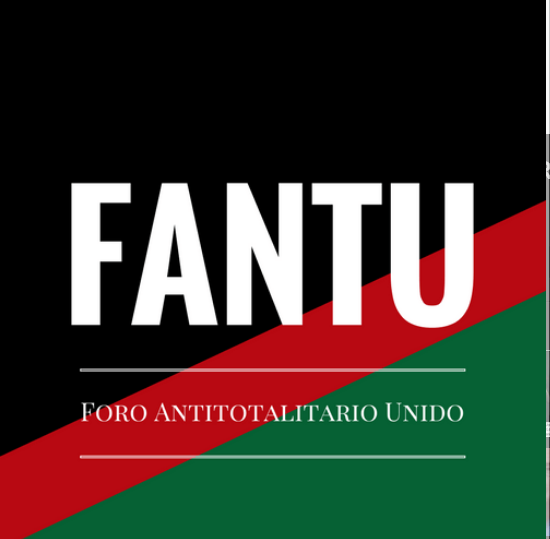 Implications
Existence and tolerance of Dissenting opinions
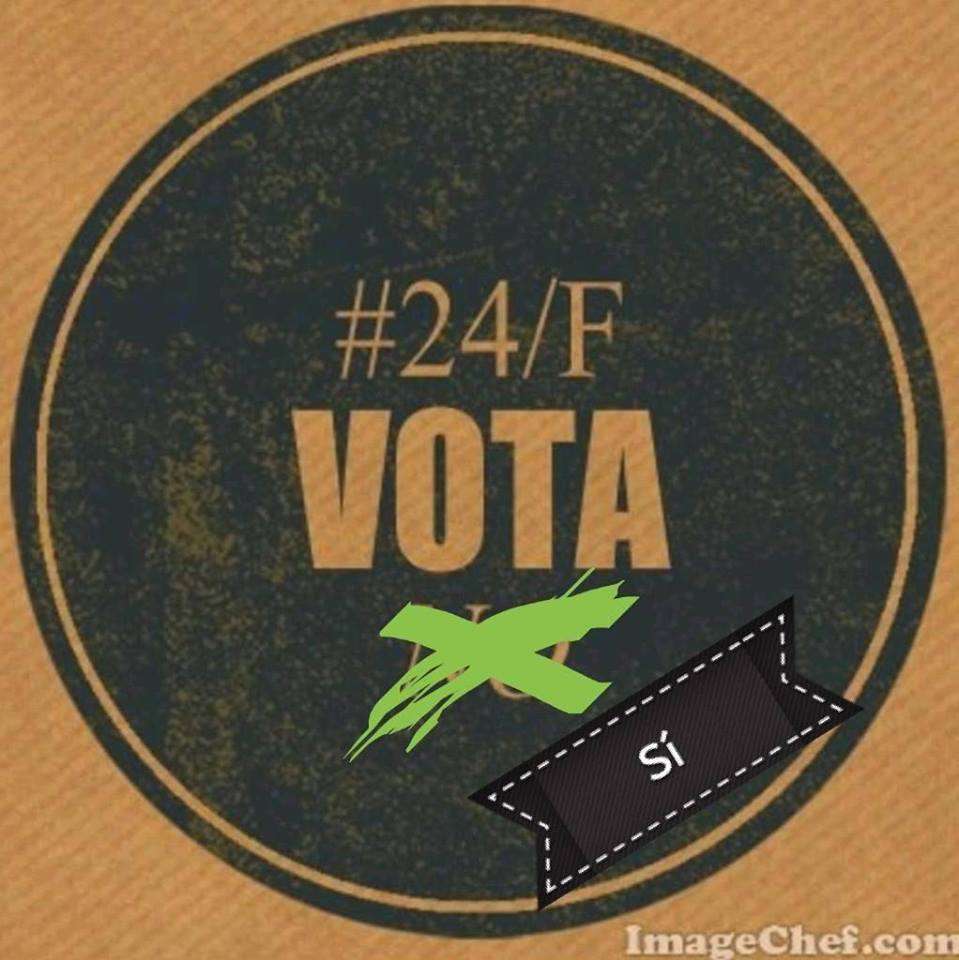 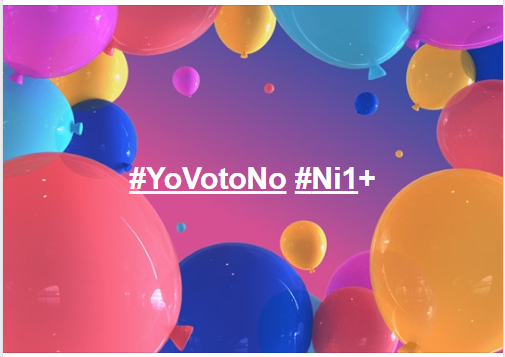 Willingness to Acknowledge Dissent
Polyfunctionality of the popular consultation
Removal of geographical borders andGlobalization of domestic political processes
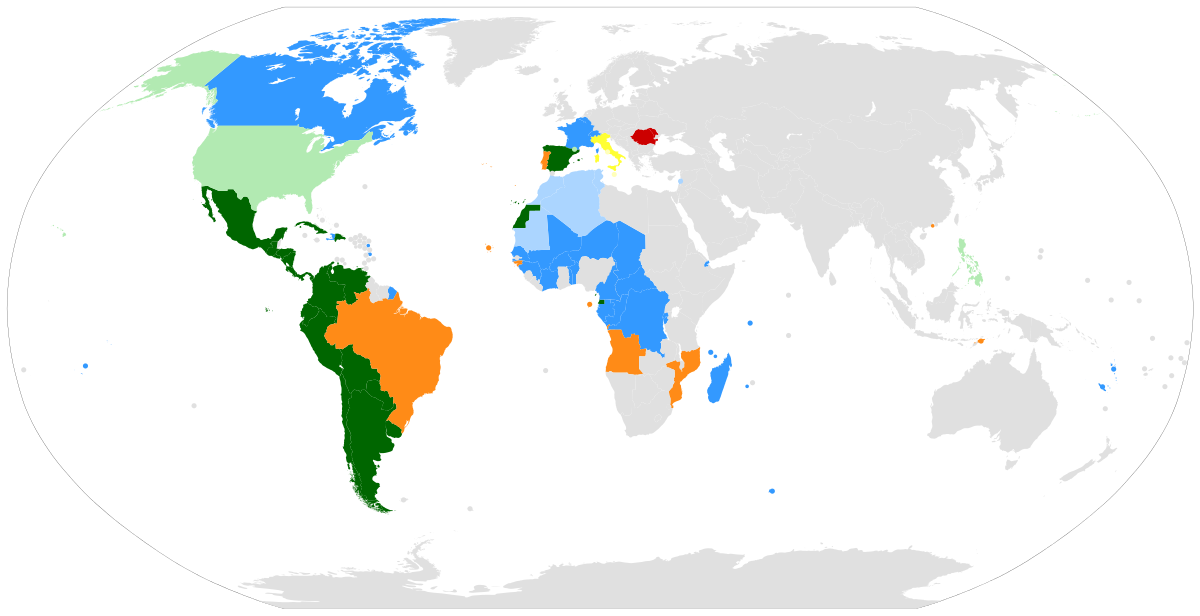 Thanks!